Latihan SoalJob Order Costing
Roesfiansjah Rasjidin
PS Teknik Industri
FT - UEU
Soal 1 ( L5-5 )
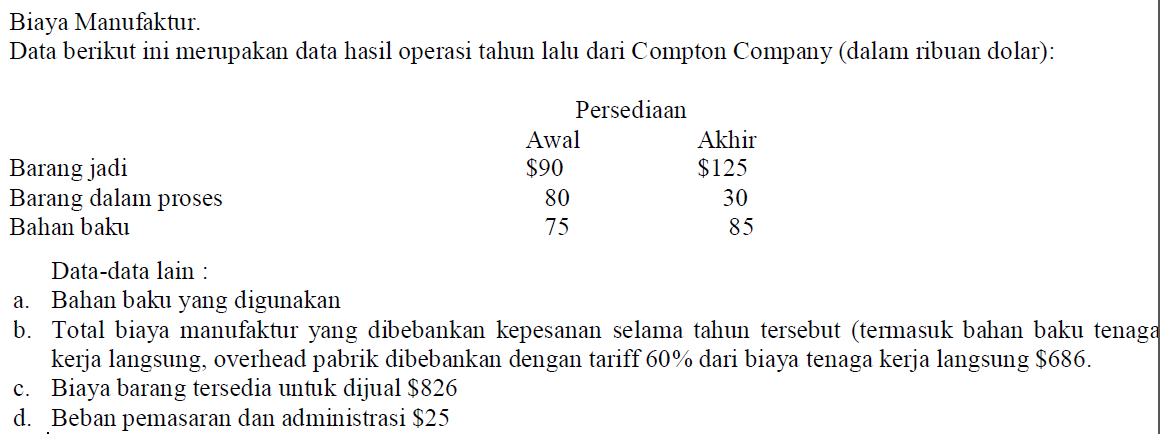 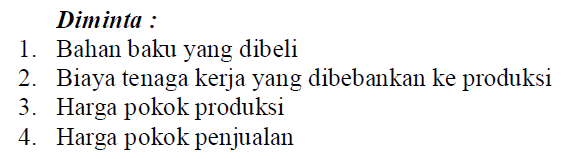 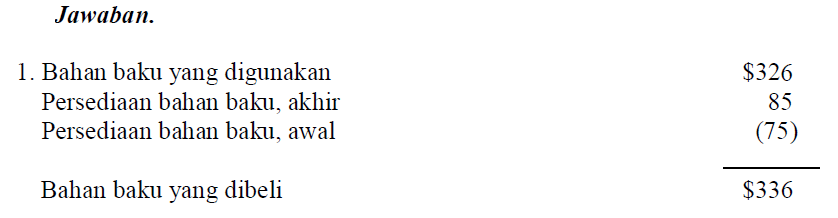 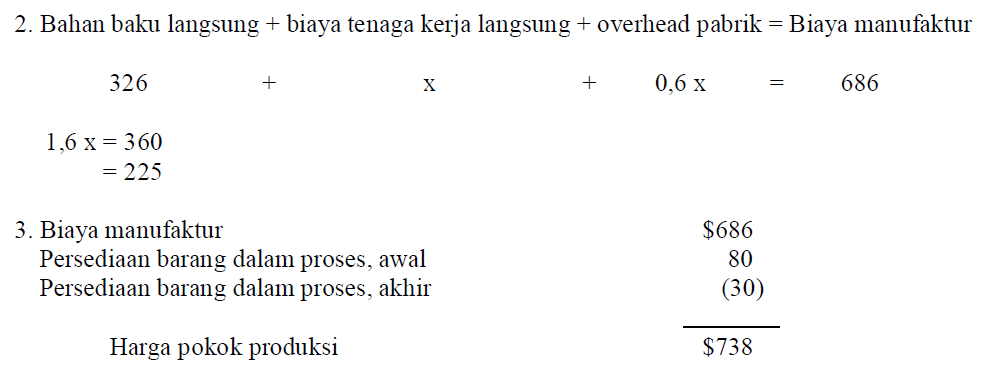 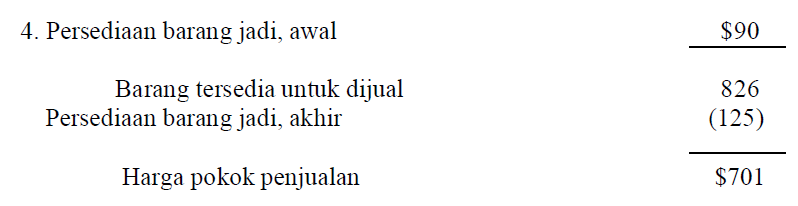 Soal 2 ( L5-3 )
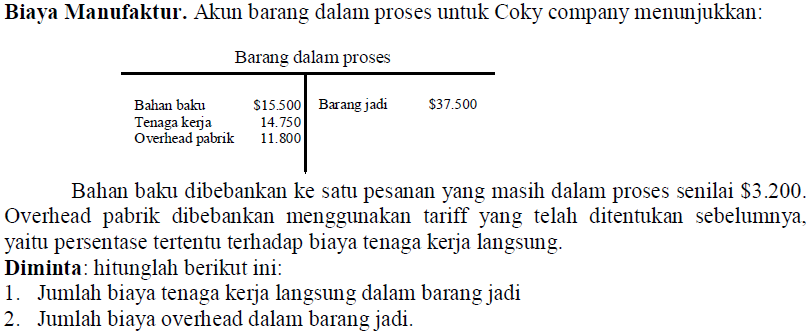 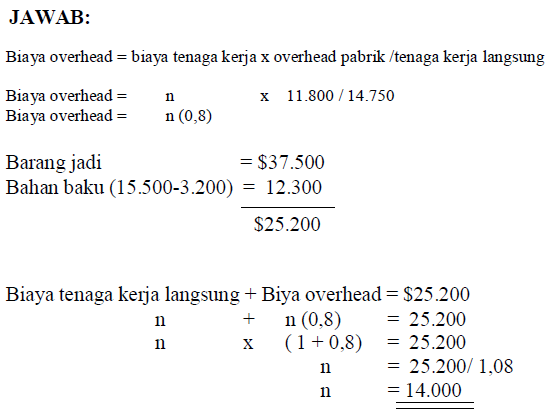 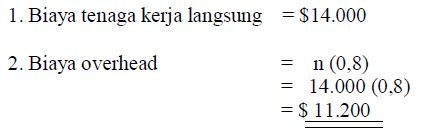 Soal 3 ( L5-6 )
Biaya Manufaktur.  Tomson Company harus menyerahkan tender atas produksi 11.250 piring keramik.  Diestimasikan bahwa biaya bahan baku sebesar $13.000 dan biaya tenaga kerja langsung sebesar $15.000.  Overhead dibebankan dengan tarif $2.70 per jam tenaga kerja langsung di departemen pencetakan dan 35% dari biaya tenaga kerja langsung di departemen dekorasi.  Diestimasikan bahwa 1.000 jam tenaga kerja langsung, dengan biaya $9.000 akan diperlukan di departemen pencetakan.  Perusahaan ingin memperoleh mark-up sebesar 45% dari total biaya produksi.
Diminta:
Hitung berikut ini:
Estimasi biaya produksi
Estimasi biaya utama
Estimasi biaya konversi
Harga tender.
Jawab
1.


DM: direct material; DL: direct labor; FOH: factory overhead
2.

3.

4.
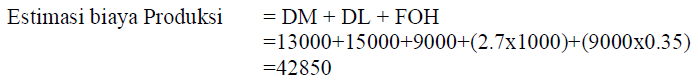 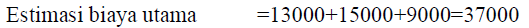 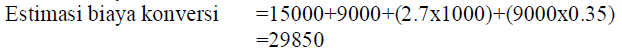 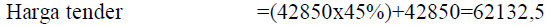 Soal 4 ( L5-4 ) Biaya Manufaktur
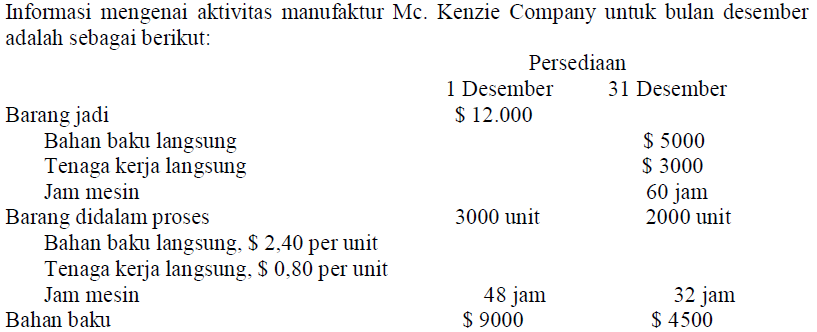 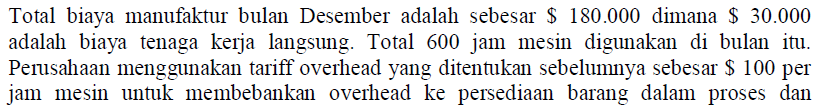 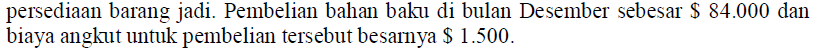 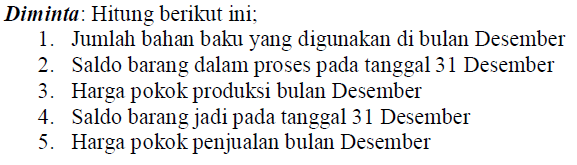 Jawaban
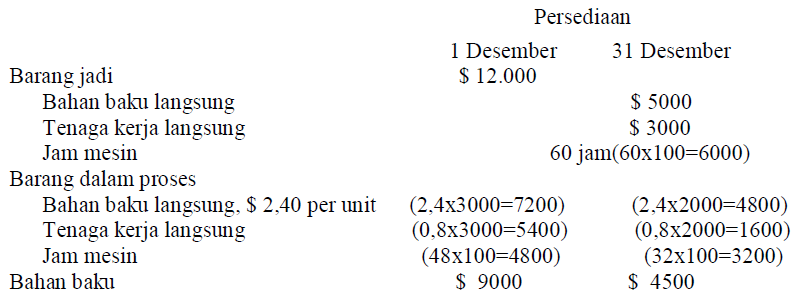 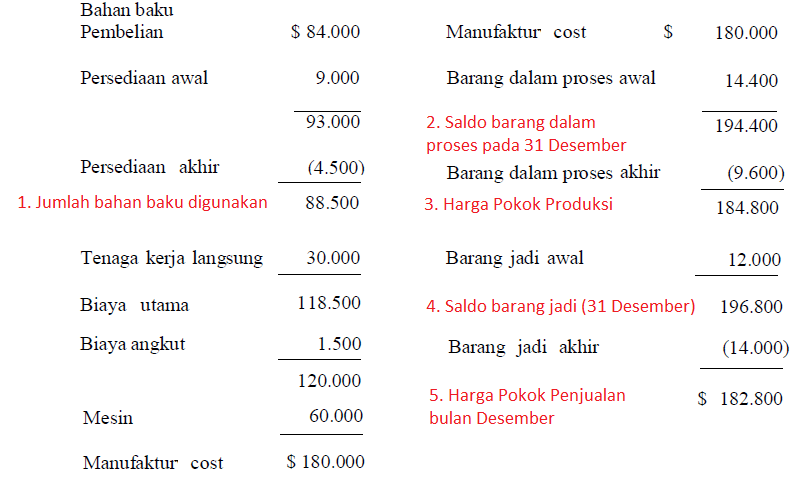 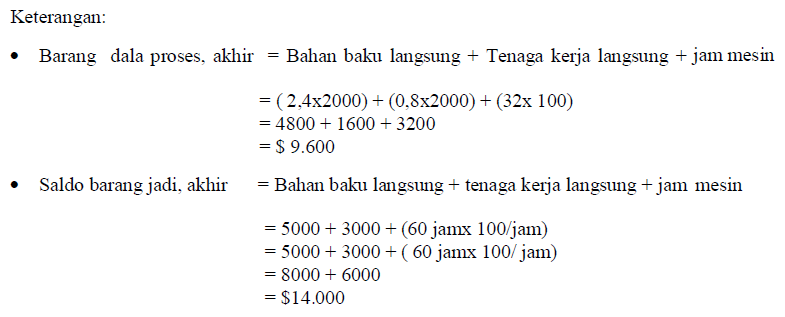